EPS & SECURITIES
CHAPTER 19
1
Learning objectives
The accounting for Stock Award Plans
The accounting for Stock Options
Distinguish between a simple & complex capital structure
Determine Basic EPS
Determine Dilutive EPS
Presentation of EPS
2
Key concepts:
PART A:
SHARE-BASED COMPENSATION
Stock Awards Plans 
Stock Options
Warrants
PART B:
Capital Structure: Simple/Complex
Basic EPS / Dilutive EPS
Presentation
3
Options
Stock Awards/
options—granted to officers or employees, usually as part of a compensation plan.
13-4
Stock  Award plans
Stock Awards – grants stock to key employees
Effective compensation programs are ones that: 
motivate employees, 
help retain executives and recruit new talent,
base compensation on performance, 
Compensation associated with restricted stock tied to employment (if terminated the shares are subject to forfeiture)
5
Stock Compensation Plans
The Major Reporting Issue
New FASB (123R) standard requires companies to recognize compensation cost using the fair-value method.
Objective: record the fair value of compensation expense 
How to determine compensation expense. 
Over what periods to allocate compensation expense.
6
Stock Option Plans
A stock option granted to specified employees of a company
 
Stock option: give employees the option to purchase:

 (a) a specified number of shares of the firm's stock, 
(b) at a specified exercise price (predetermined price)
(c) during a specified period of time.
[Speaker Notes: In the typical stock option plan, an employee is given the right to purchase a specified number of common shares, at a specified exercise price, during a set period of time. The fair value of the stock options is accrued as compensation expense over the service period.]
Key Terms and Variables
Grant date - date at which the options are granted to the employee 
Exercise price - price at which employee can buy the stock; the exercise price is usually set equal to the market price at the grant date
Vesting period - period over which the employee first becomes eligible to exercise the options
Expiration period - period after which the options lapse (i.e., can no longer be exercised)
8
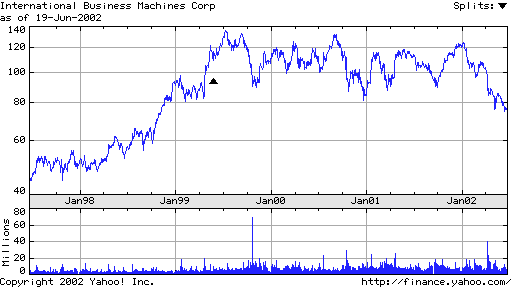 Grant date
Option vested
Option exercised
ACCOUNTING FOR STOCK OPTION
Value of options depends on increases in market price of stock
Accounting issue:
 has been whether and how to measure “cost” to company of granting stock options
Fair Value MethodSFAS No. 123 (revised)
accounting: for compensatory stock options; 	Requires the fair value method
FAIR VALUE METHOD:
Using a model
OPTION PRICING MODEL
Using Option Pricing Model
Black-Scholes Researchers developed:
 Option Pricing Model 

The stock’s price, volatility, interest rates, dividends, and time to expiration are inputs using option pricing model.

It is the most widely used option pricing model today
[Speaker Notes: In the typical stock option plan, an employee is given the right to purchase a specified number of common shares, at a specified exercise price, during a set period of time. The fair value of the stock options is accrued as compensation expense over the service period.]
OTHER OPTION PLANS
Performance-Based Plans
Option Plan granted to employees based on performance during the vesting period.


Stock Appreciation Rights (SARs)
Gives the employees option of choosing cash instead of stock options
13
Stock Warrants
Certificates entitling the holder to acquire shares of stock at a certain price within a stated period. 
Normally arise:
To make a security more attractive
As evidence of preemptive right 
As compensation to employees
STOCK WARRANTS
Bonds issued in conjunction with stock warrants.

Bonds/warrants issued as elements of a single security

Investors can trade the stock warrants separately

Issuer is required to allocate the joint issuance price between the two instruments
Stock Warrants
Detachable warrants involves                                                   two securities, 
a debt security, 
a warrant to purchase common stock.
Margolf Corp. issued 2,000, $1,000 bonds at 101.  Each bond was issued with one detachable stock warrant.  After issuance, the warrants had a market value of $40. Use the proportional method to record the issuance of the bonds and warrants.
Earnings Per Share (EPS)
Determining corporate
 value /
Performance
ROI
Risk
External/Internal decision markers
predict future cash flows per share
Compare inter-company performance 
Indicate the potential impact:
 of the issuance of common options, 
convertible preferred stock/debt on future earnings per share
Capital Structures
Simple Capital Structure-  

The corporation has only common and nonconvertible preferred stock and has NO
OTHER SECURITIES
Basic EPS
Stock Options
Convertible Preferred
Convertible Bonds
CAPITAL STRUCTURE
Complex Capital Structure:
  The corporation has one or more instruments outstanding that could result in issuance of additional common shares.
Simple and Complex Capital Structures
Basic
Diluted
Considers only
common shares issued and
outstanding.
Reflects the maximum potential dilution from all possible stock conversions that would have decreased EPS.
Dilution of Earnings
Dilutive Securities:  
Securities whose assumed exercise or conversion results in a reduction in earnings per share.

Antidilutive Securities:  
Securities whose assumed conversion or exercise results in an increase in earnings per share.
21
EARNINGS PER SHARE
FASB 128 : current standard for calculating and reporting earnings per share
Basic EPS
Diluted EPS
Reporting:
EPS from cont. operations
Net income
Separate EPS for: discontinued operations, extraordinary items, cumulative effects of changes in accounting principles
BASIC EPS
BASIC EARNINGS PER SHARE =(Net Income  -  Preferred Dividends*)
Weighted average of common shares outstanding

If preferred stock is cumulative:
deduct dividends whether or not paid or declared. 
 If preferred is non-cumulative:
deduct dividends only if declared 

What if there is loss and preferred dividends issued?
 What about dividends in arrears for previous years?
Prominence of Earnings Per Share
Earnings per share is a basic reporting element in the financial statements.

Some issues tend to complicate the calculation of basic earnings per share.
Use of a weighted-average number of shares of common stock
Outstanding shares of nonconvertible preferred stock
Changes in capitalization structure such as stock splits and stock dividends
WEIGHTED AVERAGE COMMON SHARES
If a corporation has issued or reacquired shares of common stock – weighted average is calculated
The weighted-average number of shares is based on the number of months that the shares were outstanding during the year.
“REAL” or average ownership
Fraction of the year: equivalent number of whole shares
Stock Dividends and Stock Splits
Retroactive treatment:
New shares
issued this period?
No
Yes
Stock dividend or split is applied retroactively in proportion to the number of shares outstanding at the time of the dividend or split.
Stock dividend or split is treated as outstanding from the beginning of the period.
[Speaker Notes: If we issue shares during the period, in the form of a stock dividend or stock split, we treat those shares retroactively for the portion of the year that the original shares were outstanding.  If the stock split had been issued prior to the current year, we would adjust the weighted-average common shares outstanding, as if the split had taken place at the beginning of the year.]
CHAPTER 19BASIC & DILUTIVE EPS
EARNINGS PER SHARE
PART II
COMPLEX STRUCTURE